Mixing Time – General Chains
Seminar on Random Walks on Graphs 
2009/2010
 Ilan Ben Bassat            Omri Weinstein
Mixing Time - Lazy Chains
Given that: 



Then:
Proof Sketch
Bound distance to stationary distribution by some function h:


Bound the value of ht(x) inductively.

Derive a bound on the mixing time.
Proof Sketch
Bound distance to stationary distribution by some function h:


Bound the value of ht(x) inductively.

Derive a bound on the mixing time.
Bounding Distributions Distance
For every
So, choosing              for every S yields:



And for every vertex w we can get:
H(x) Values
Order the graph vertices:

And define                    . Find k such that:  

Then the value of ht(x) is obtained by:

And we get:
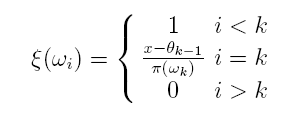 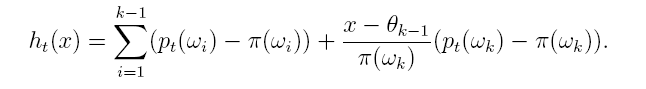 Function H - Analysis
Piece-wise linear function.

Concave

Breakpoints at 

On the interval [0,1]:                        and
Proof Sketch
Bound distance to stationary distribution by some function h:


Bound the value of ht(x) inductively.

Derive a bound on the mixing time.
Proof Sketch and Intuition
We will prove for every x and t:


Intuition: Bound the value h(x) in time t by going one step
backwards, and a bit towards the endpoints.
Prove will be in three parts:
For a finite group of discrete x values             .
For all x values satisfying                   (and symmetric case).
For all x values                and
Proof – Breakpoints
Fix k and let
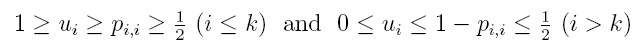 Proof – cont’d
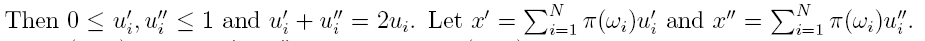 Proof – second case
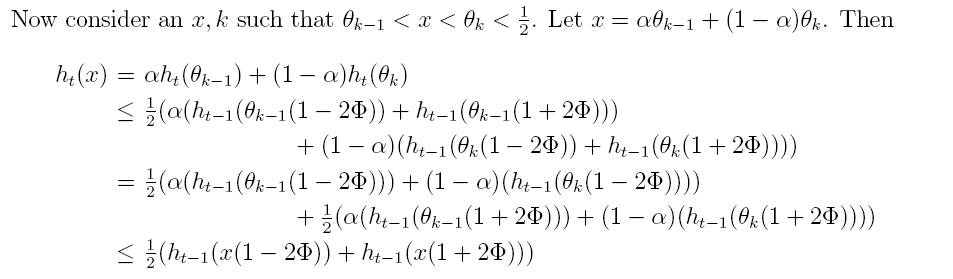 Proof – Third Part
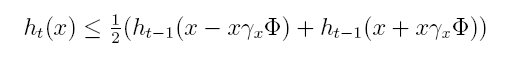 So, for every x we get:
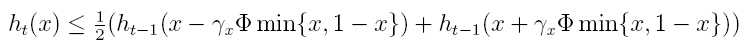 Base Case
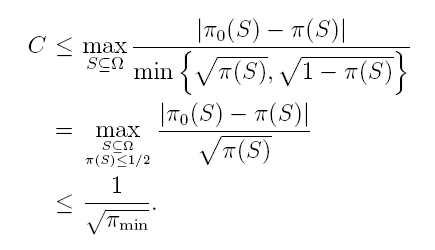 Induction
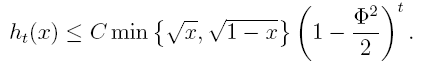 For t=0 trivial.
For               and
Induction
Proof Sketch
Bound distance to stationary distribution by some function h:


Bound the value of ht(x) inductively.

Derive a bound on the mixing time.
Mixing Time Proof
Given